TIẾNG VIỆTTUẦN 18: ÔN TẬP TIẾT 1
01
1
2
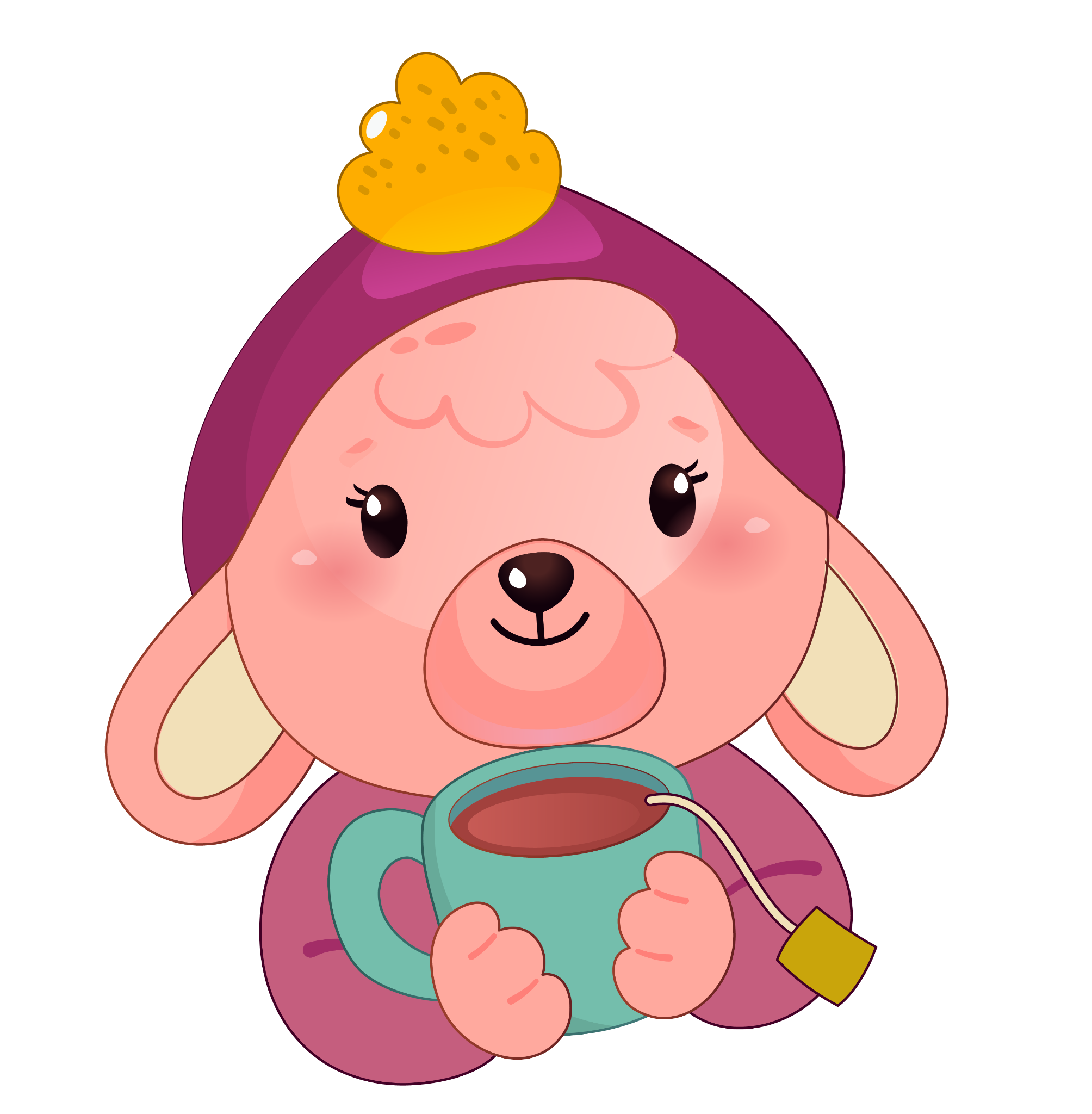 3
Ôn luyện các bài tập đọc và học thuộc lòng
4
5
6
1. Ôn luyện tập đọc và học thuộc lòng
Người tìm đường lên các vì sao (trang 125)
Vẽ trứng (trang 120)
Văn hay chữ tốt (trang 129)
Cánh diều tuổi thơ (trang 146)
Tuổi ngựa (trang 149)
Ông Trạng thả diều (trang 104)
“Vua tàu thủy” Bạch Thái Bưởi (trang 115)
1. Ôn luyện tập đọc và học thuộc lòng
Người tìm đường lên các vì sao (trang 125)
Vẽ trứng (trang 120)
Văn hay chữ tốt (trang 129)
Cánh diều tuổi thơ (trang 146)
Tuổi ngựa (trang 149)
Ông Trạng thả diều (trang 104)
“Vua tàu thủy” Bạch Thái Bưởi (trang 115)
1
02
2
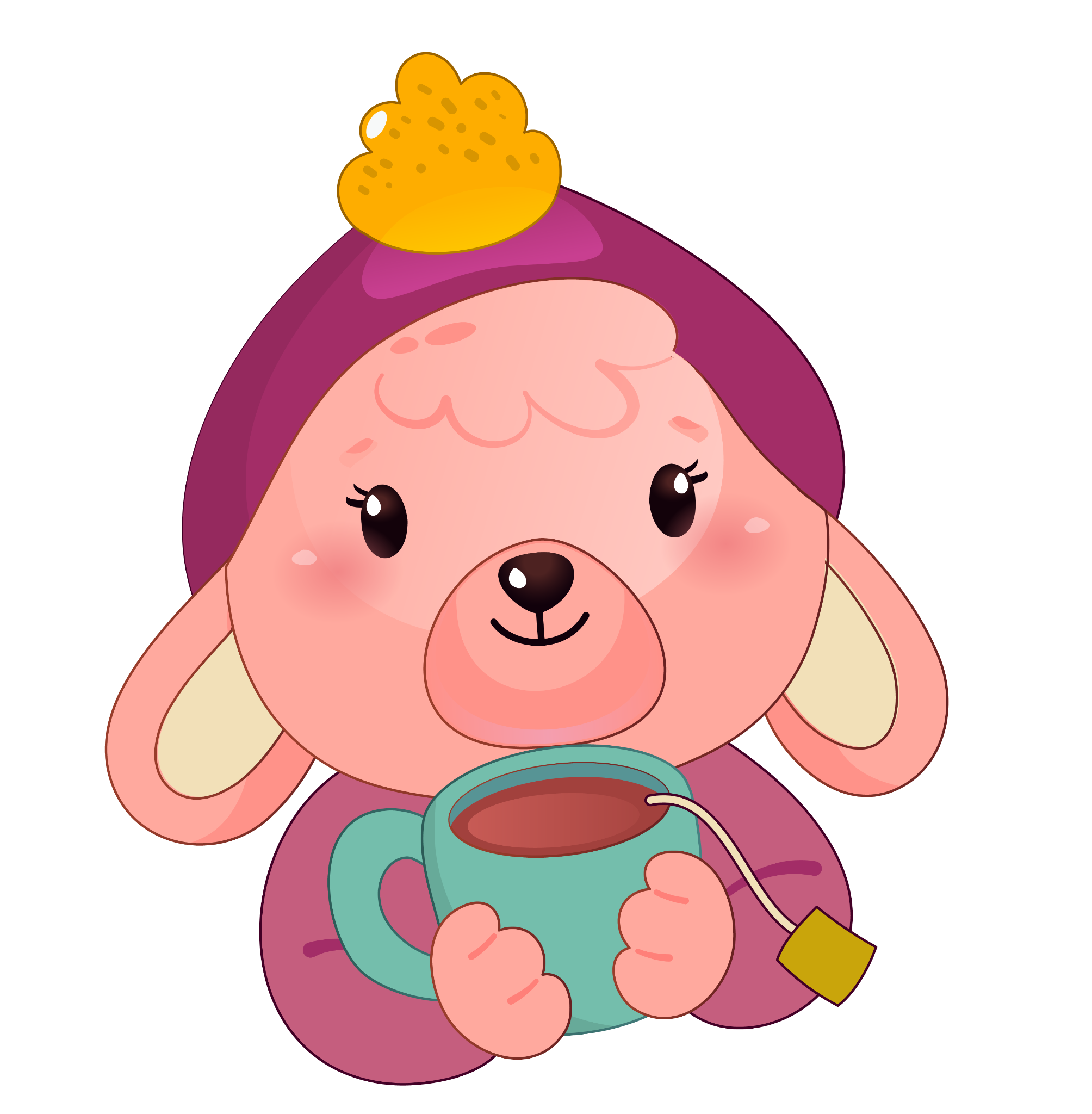 3
KIỂM TRA
4
5
6
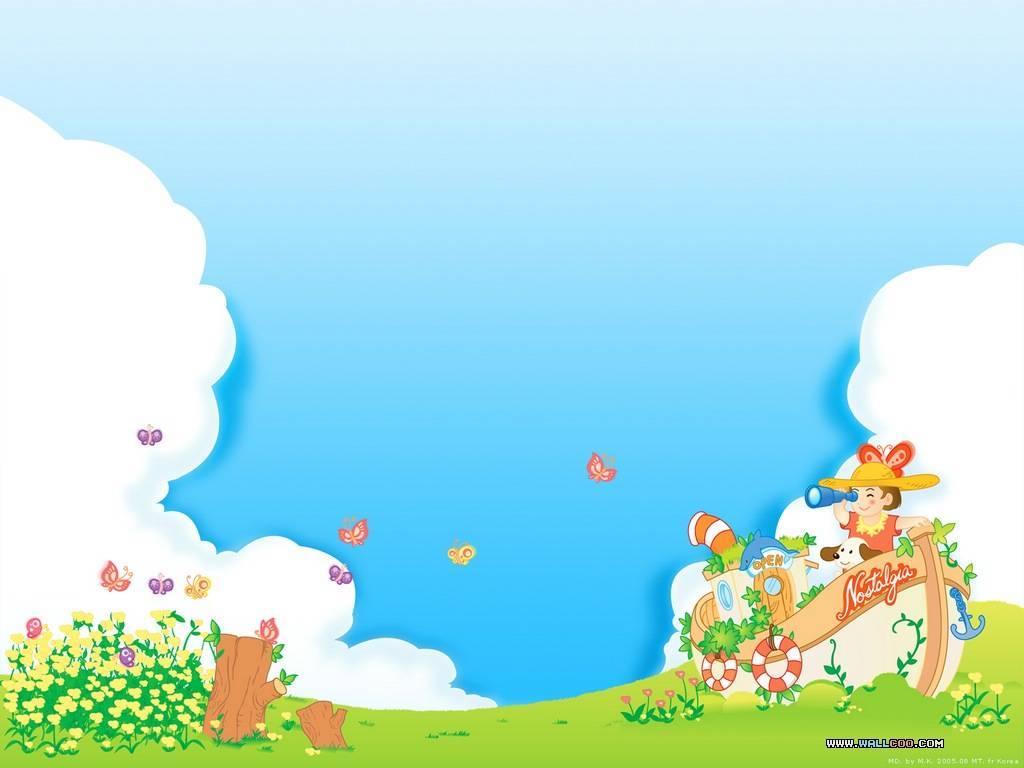 2
3
1
7
5
6
4
8
Em hãy đọc đoạn từ 1,2 hoặc 3,4 trong bài tập đọc Ông Trạng thả diều (SGK trang 104)
Trả lời câu hỏi :
1. Tìm những chi tiết nói lên tư chất thông minh của Nguyễn Hiền. 
2. Nguyễn Hiền ham học và chịu khó như thế nào ?
1
Em hãy đọc đoạn 1,2 hoặc 3 trong bài tập đọc “Vua tàu thủy” Bạch Thái Bưởi (SGK trang 115)
Trả lời câu hỏi :
1. Bạch Thái Bưởi đã làm những công việc gì ?
2. Theo em, nhờ đâu mà Bạch Thái Bưởi thành công?
3. Người như thế nào được gọi là bậc anh hùng kinh tế ?
2
Em hãy đọc đoạn 1,2 hoặc 3,4 trong bài tập đọc Vẽ trứng (SGK trang 120)
Trả lời câu hỏi :
1. Thầy Vê-rô-ki-ô cho học trò vẽ trứng để làm gì ?
2. Theo em, những nguyên nhân nào khiến cho Lê-ô-nác-đô đa Vin-xi trở thành họa sĩ nổi tiếng? Nguyên nhân nào là quan trọng nhất?
3
Em hãy đọc đoạn 1,2 hoặc 3 trong bài tập đọc Người tìm đường lên các vì sao (SGK trang 125)
     Trả lời câu hỏi :
1. Ước mơ thưở nhỏ đã gợi ý cho ông thiết kế những gì ?
2. Nguyên nhân chính giúp Xi-ôn-cốp-xki thành công là gì?
4
Em hãy đọc đoạn 1 hoặc 2,3 trong bài tập đọc Văn hay chữ tốt (SGK trang 129)
     Trả lời câu hỏi :
1. Sự việc gì xảy ra làm Cao Bá Quát vô cùng ân hận?
2. Tìm các chi tiết cho thấy Cao Bá Quát quyết chí luyện chữ ?
5
6
Em hãy đọc đoạn 1 hoặc 2 trong bài tập đọc Cánh diều tuổi thơ (SGK trang 146)
     Trả lời câu hỏi :
1. Tác giả đã chọn những chi tiết nào để tả cánh diều?
2. Qua các câu mở bài và kết bài tác giả muốn nói điều gì về cánh diều tuổi thơ ?
Em hãy đọc thuộc lòng bài thơ Tuổi ngựa của Xuân Quỳnh (SGK trang 149)
Trả lời câu hỏi :
  * Ngựa con theo ngọn gió rong chơi ở những đâu?
7
8
Em hãy đọc thuộc lòng bài thơ Tuổi ngựa của Xuân Quỳnh (SGK trang 149)
Trả lời câu hỏi :
* Điều gì hấp dẫn ngựa con trên những cánh đồng hoa ?
1
03
2
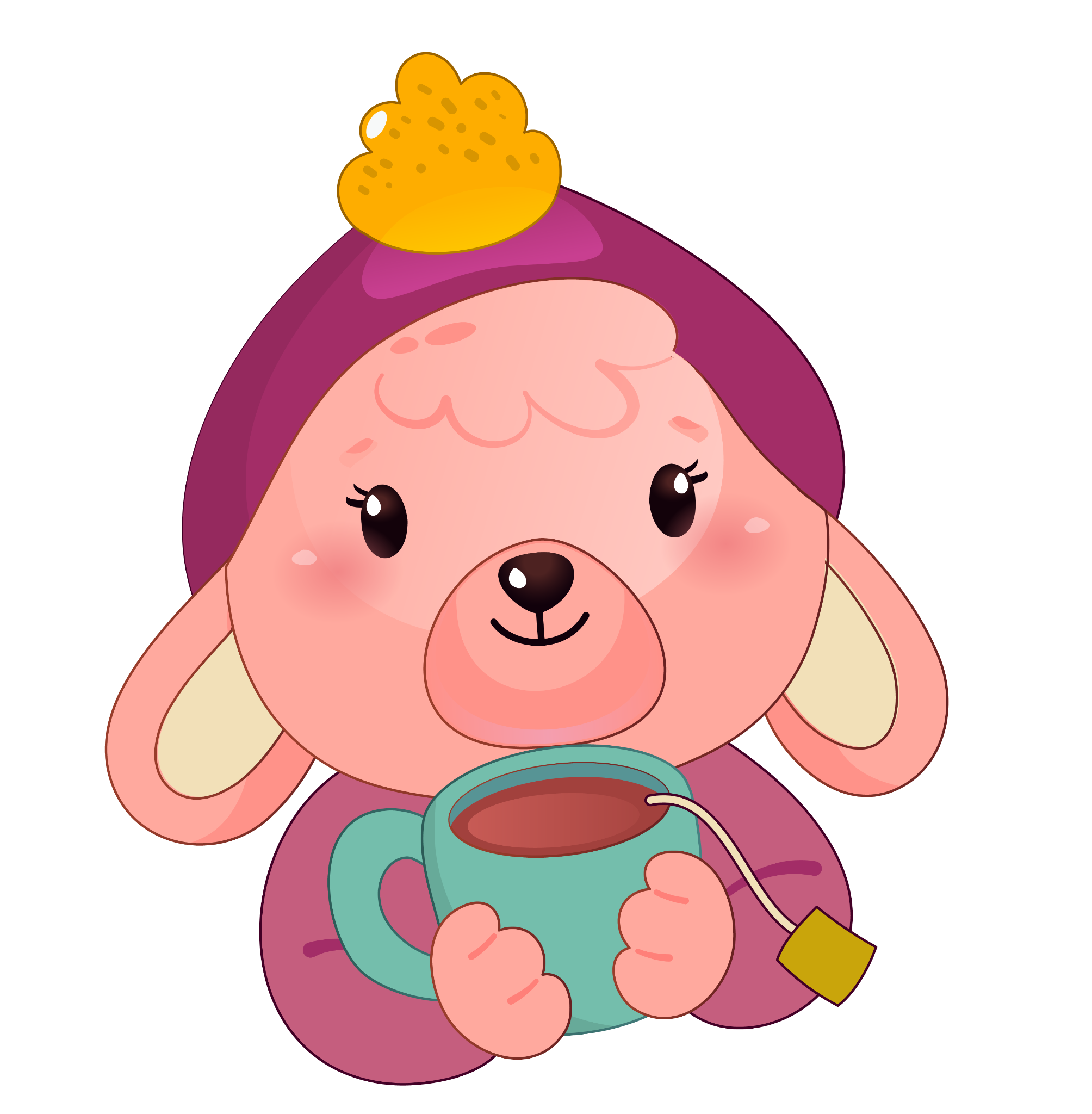 LUYỆNTẬP
3
4
5
6
2. Lập bảng tổng kết các bài tập đọc là truyện kể trong hai chủ điểm Có chí thì nên và Tiếng sáo diều theo mẫu sau :
(Chỉ ghi các bài tập đọc là truyện kể).
1
- Truyện kể là những bài kể lại một chuỗi sự việc có đầu, có cuối, liên quan đến một hay một số nhân vật để nói lên một điều có ý nghĩa.
2
3
4
5
6
Hãy kể tên những bài tập đọc là truyện kể thuộc chủ điểm Có chí thì nên và Tiếng sáo diều
- Ông Trạng thả diều.
- Vua tàu thủy Bạch Thái Bưởi.
 - Vẽ trứng.
- Người tìm đường lên các vì sao
- Văn hay chữ tốt.
- Chú Đất Nung.
- Rất nhiều mặt trăng.
- Trong quán ăn “Ba cá bống”
2. Ghi lại những điều cần nhớ về các bài tập đọc là truyện kể thuộc chủ điểm Có chí thì nên và Tiếng sáo diều vào bảng theo mẫu sau
Thảo luận nhóm đôi
3 phút
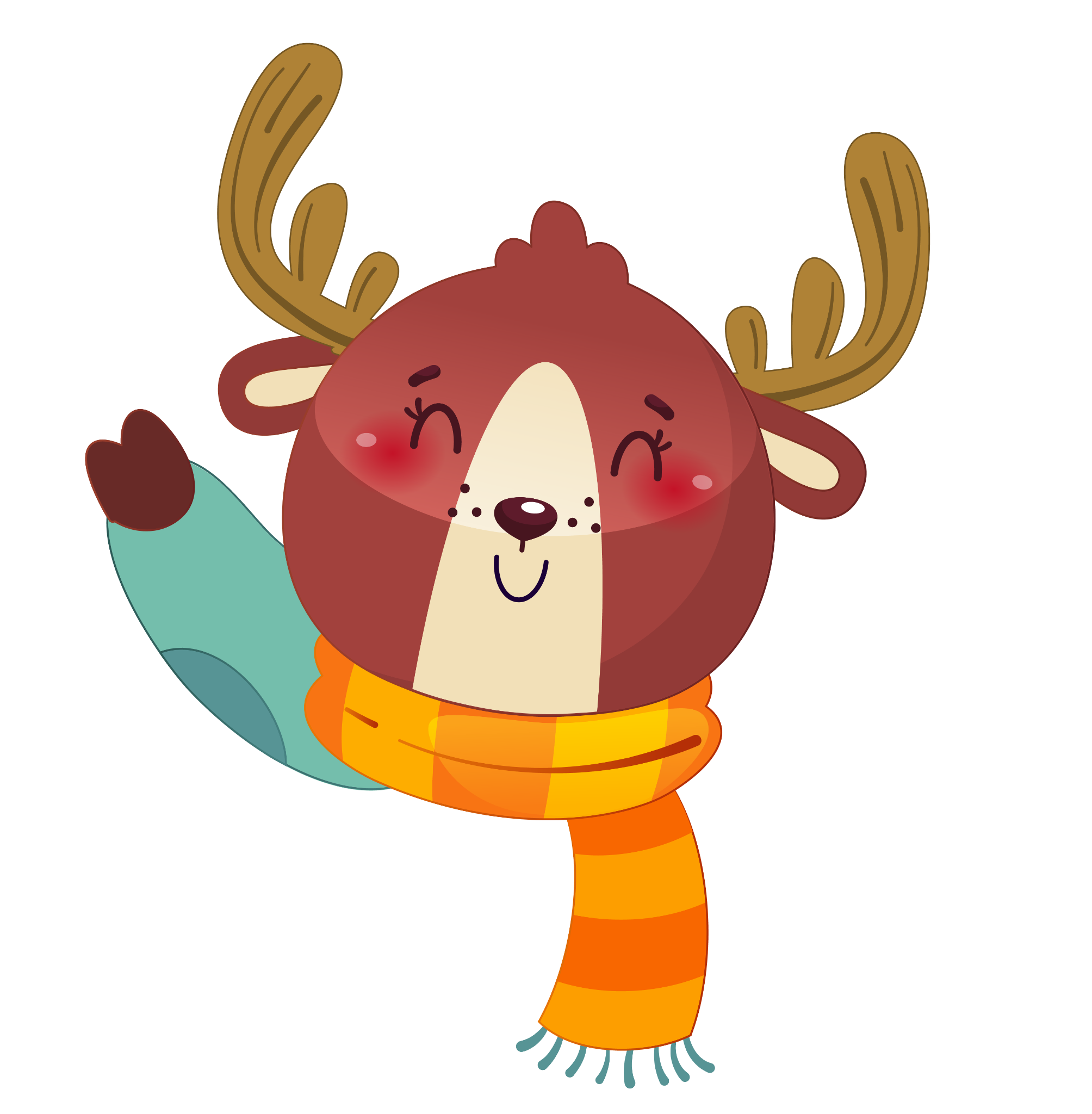 1
. - Ôn lại các bài tập đọc, học thuộc lòng đã học.
- Ôn và tìm thêm một số từ ngữ, thành ngữ, tục ngữ thuộc hai chủ điểm trên.
2
3
4
5
6
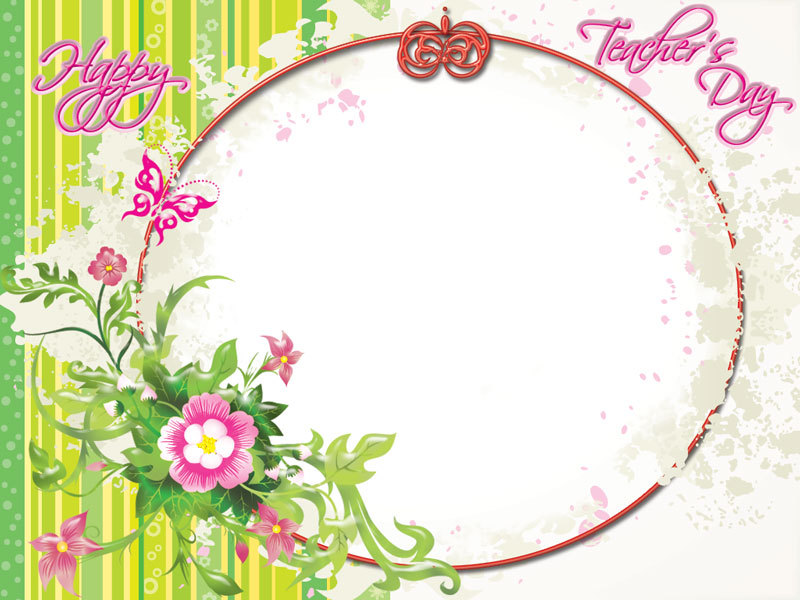 Chúc các em 
chăm ngoan,
 học tốt!
Mẹ ốm ; Truyện cổ nước mình; Tre Việt Nam ;   
Gà Trống và Cáo ; Nếu chúng mình có phép lạ ;  
Có chí thì nên ; Tuổi Ngựa.
Nỗi dằn vặt của An-đrây-ca; Ở Vương quốc Tương lai;
Đôi giày ba ta màu xanh ; Điều ước của vua Mi-đát .
*Ông Trạng thả diều ; Vẽ trứng ; “Vua tàu thủy” Bạch Thái Bưởi ; Người tìm đường lên các vì sao ; Văn hay chữ tốt Chú Đất nung ; Cánh diều tuổi thơ ; Kéo co;Trong quán ăn “Ba cá bống” ;Rất nhiều mặt trăng ;Một người chính trực ;